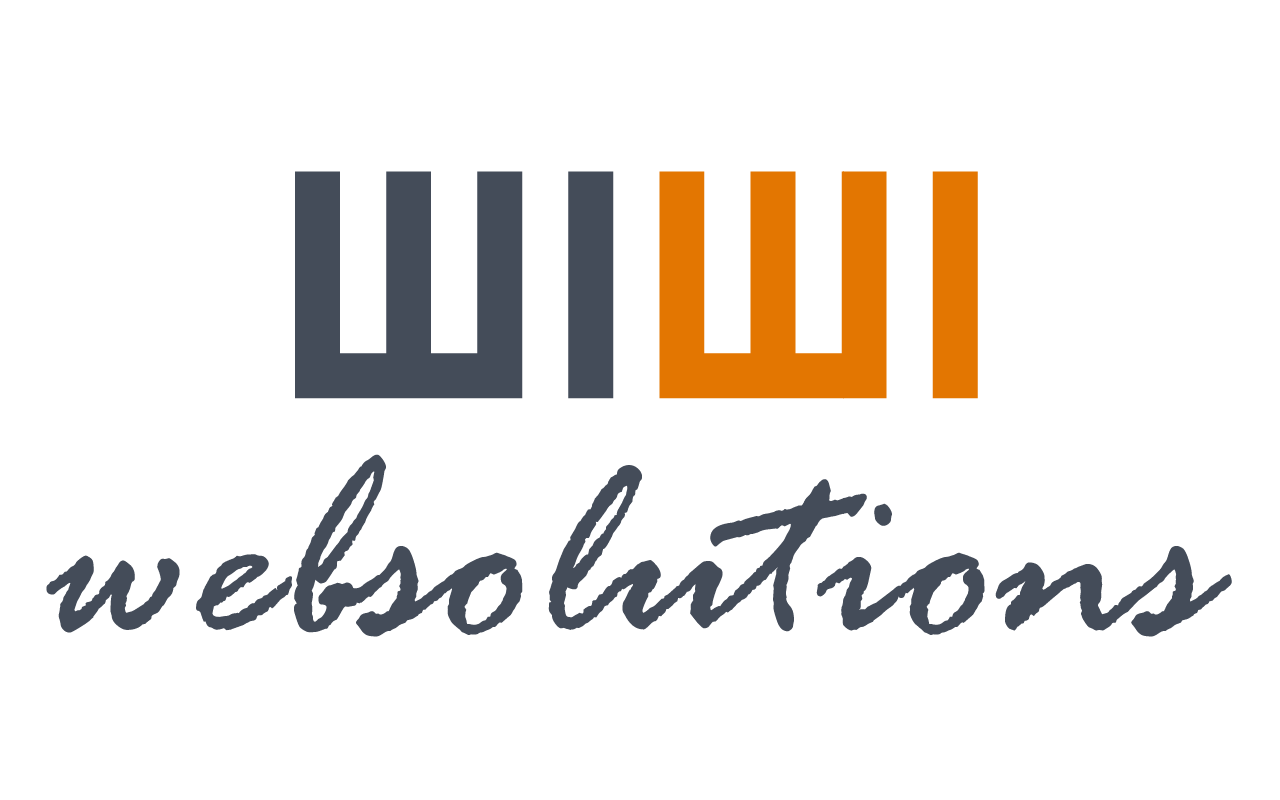 The making of
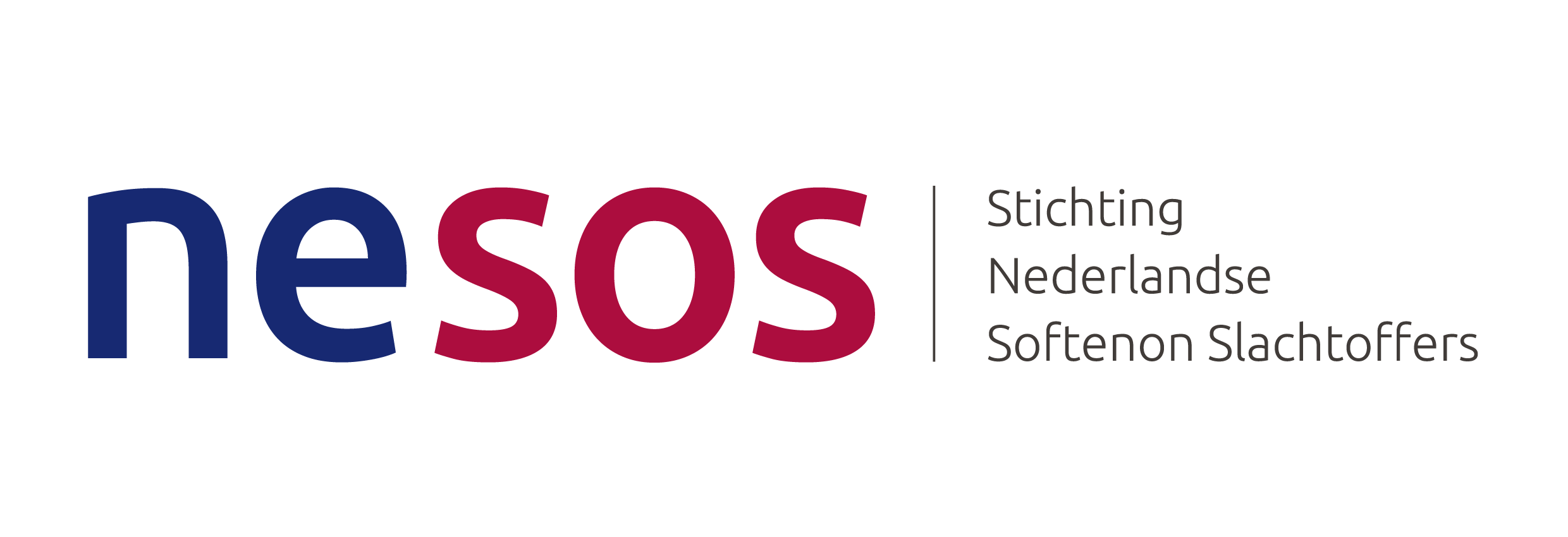 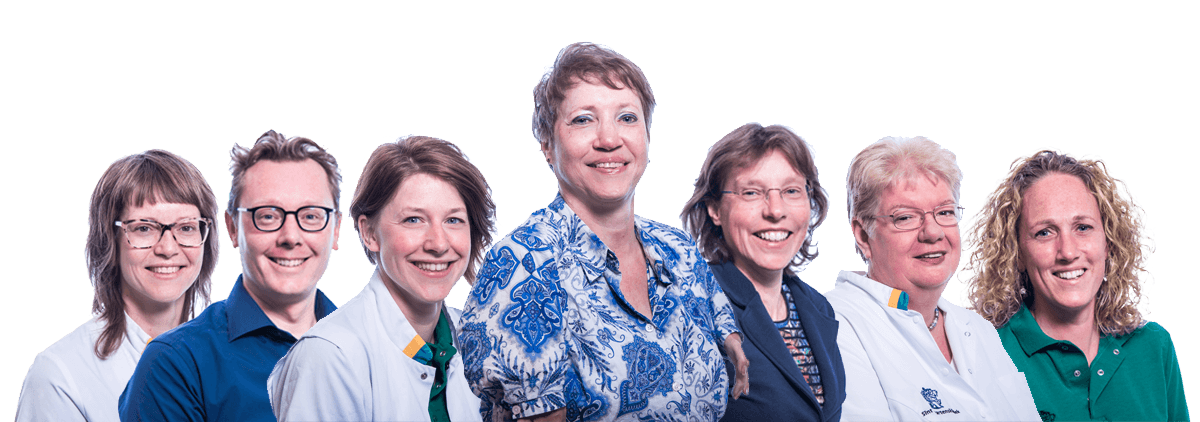 Inventarisatie
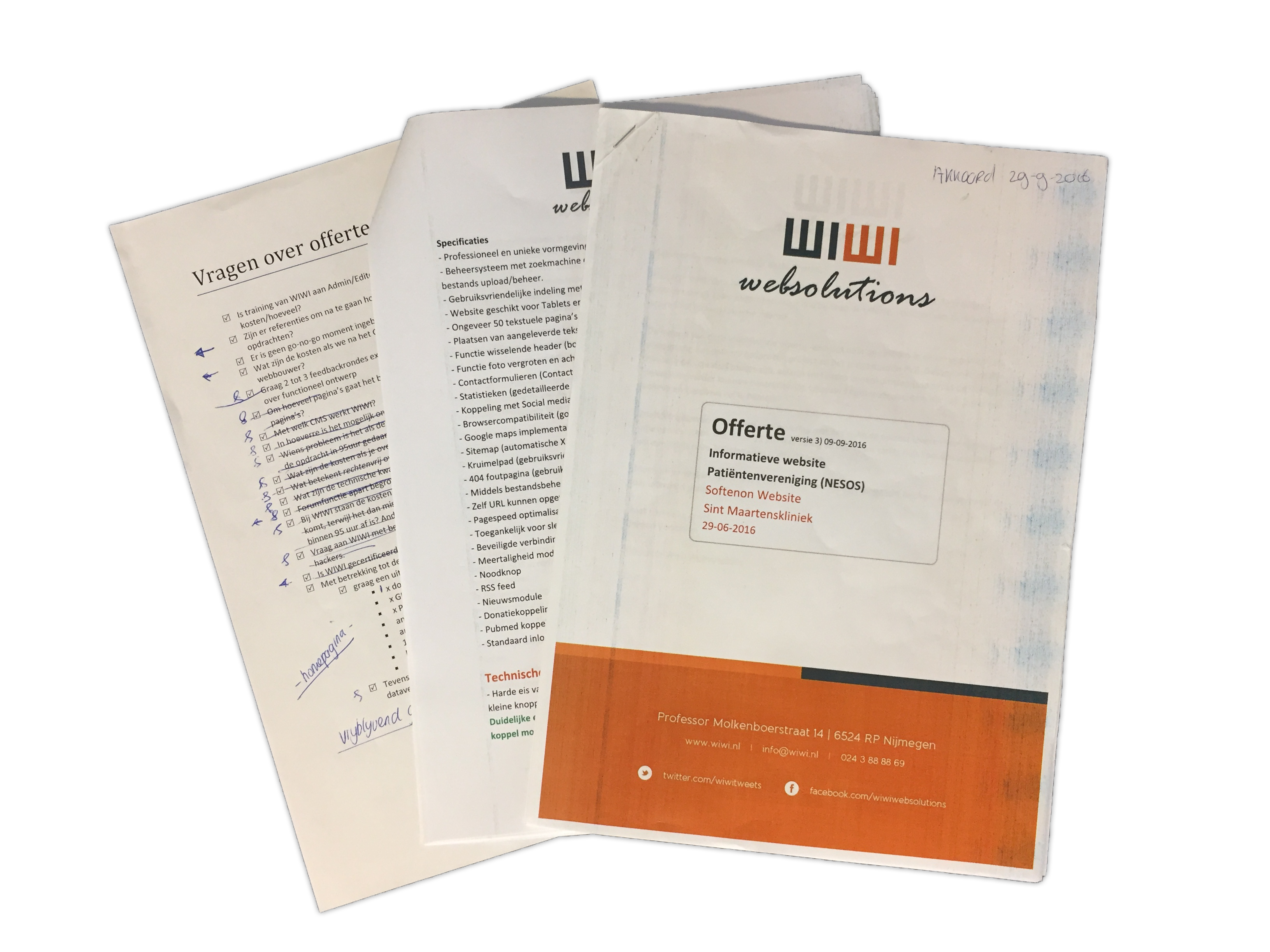 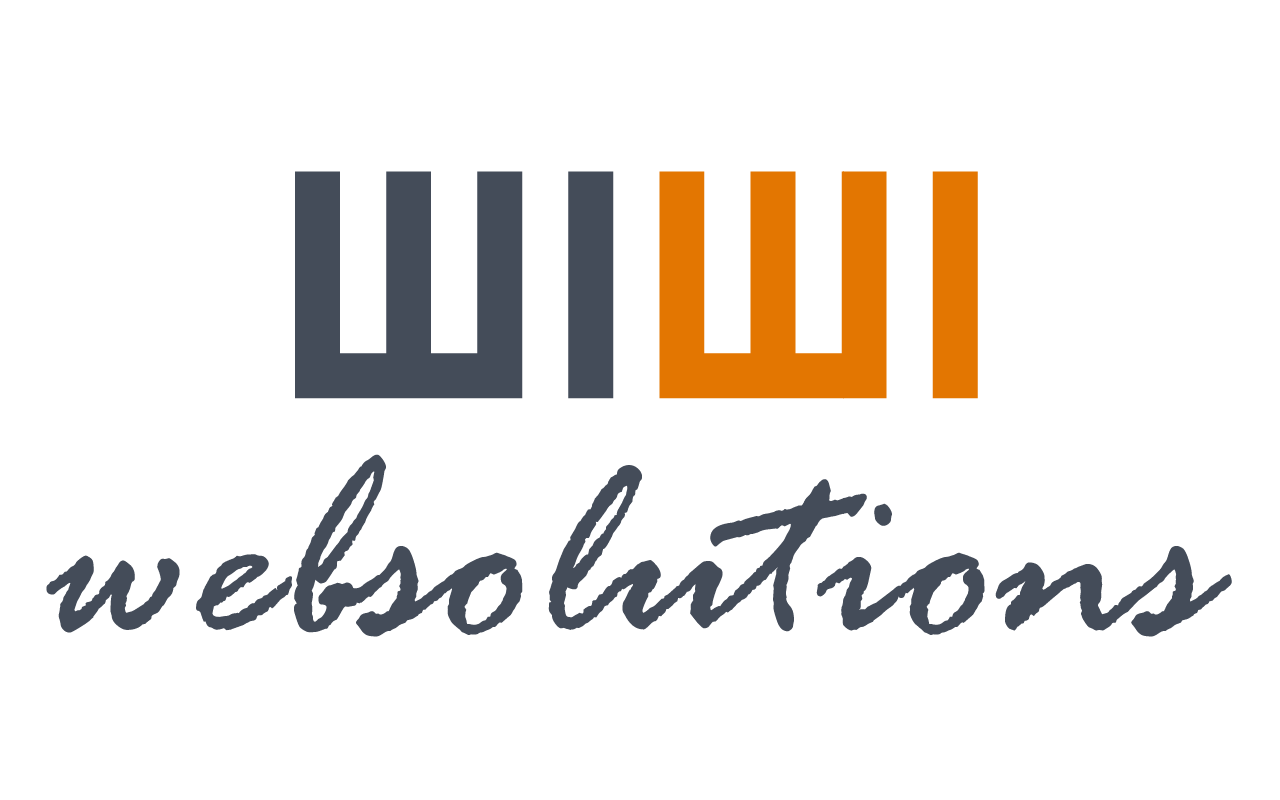 Functioneel Ontwerp
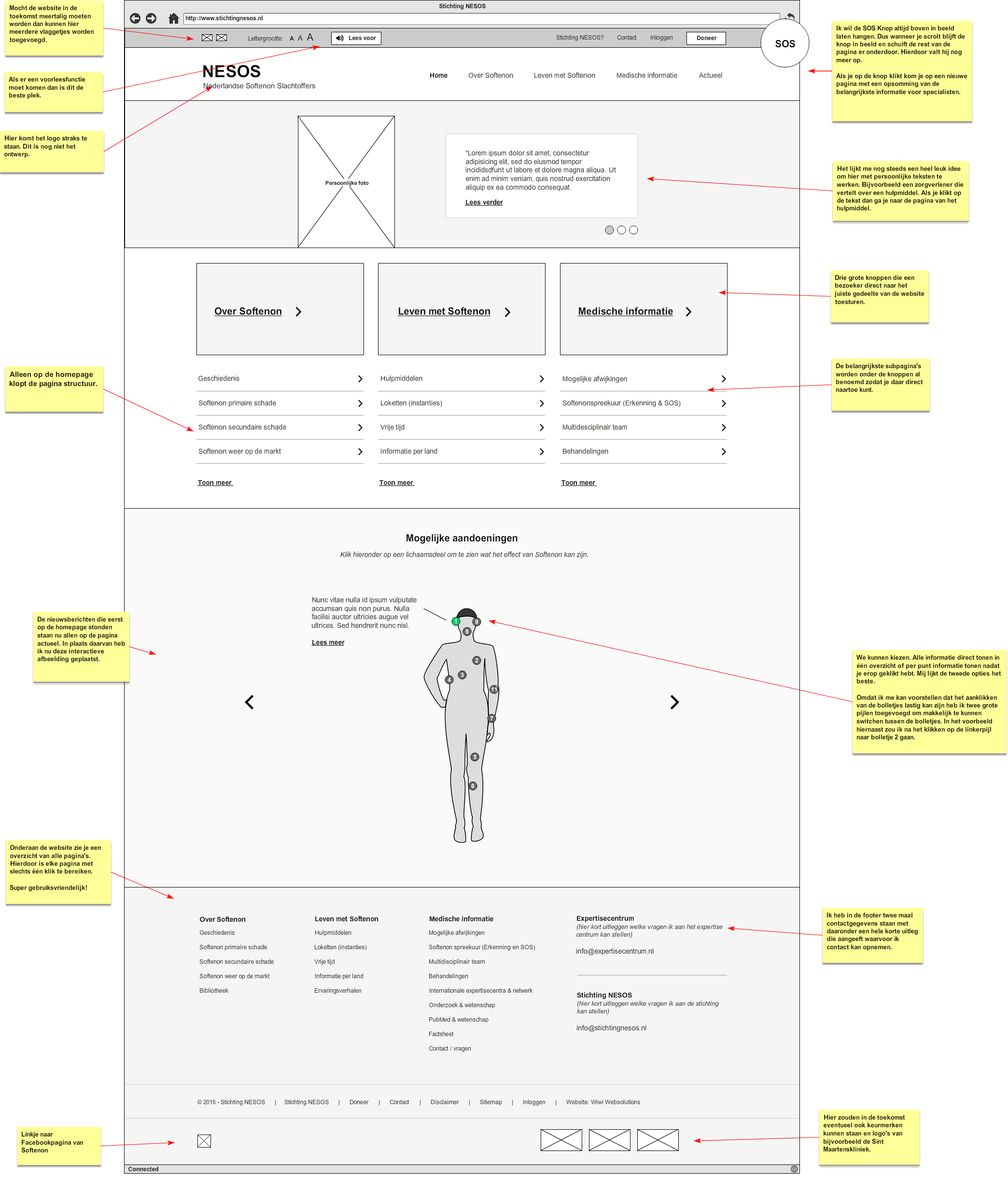 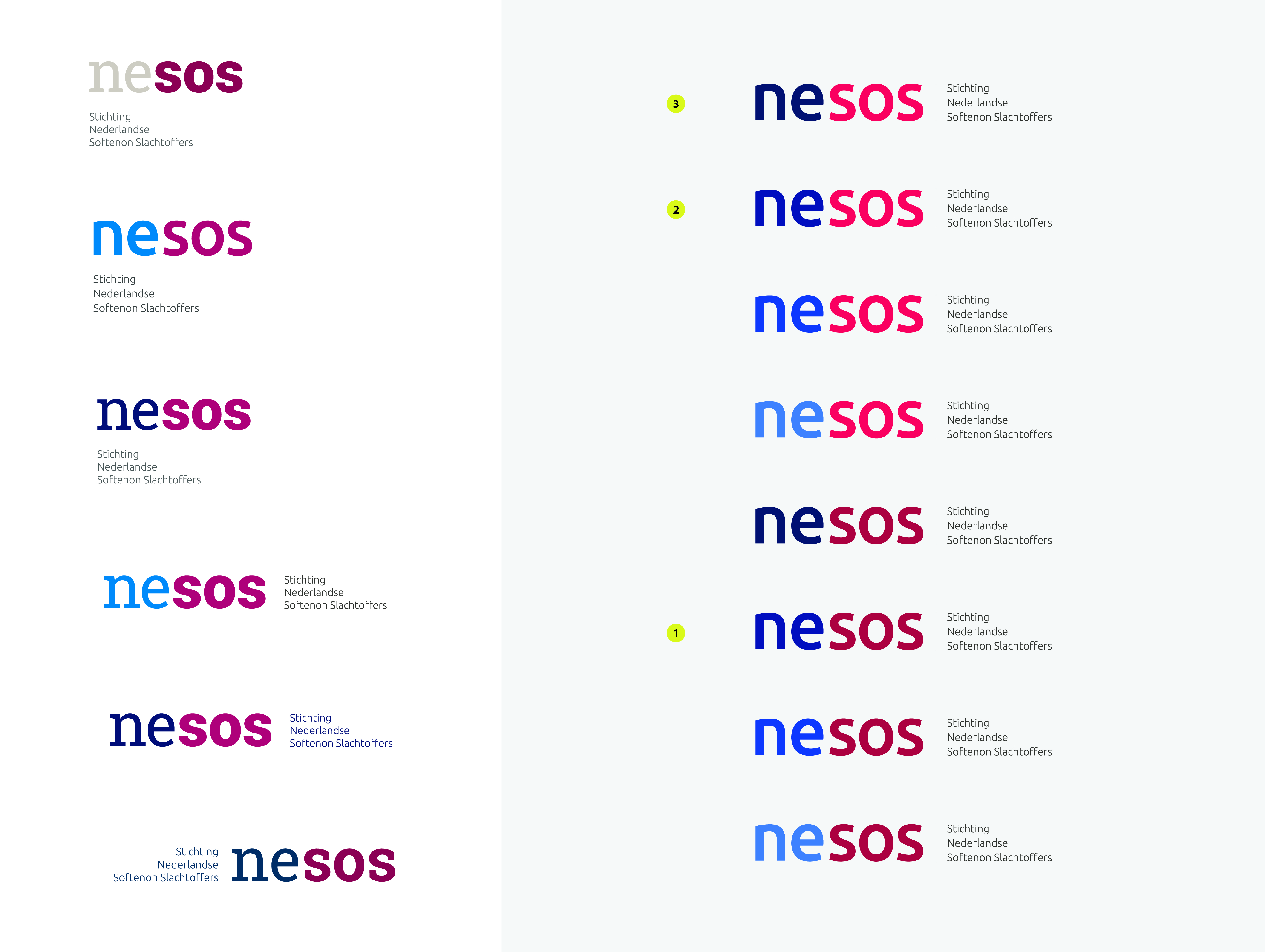 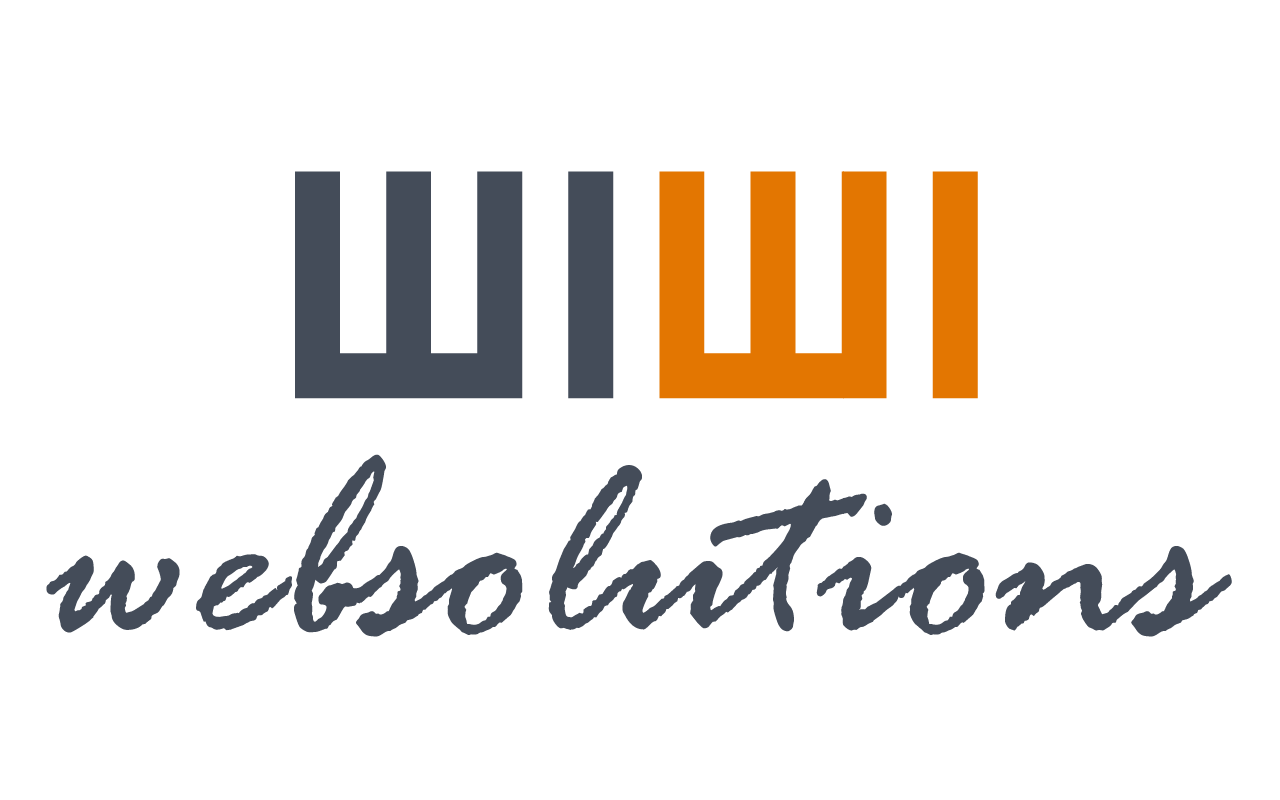 Vormgeving
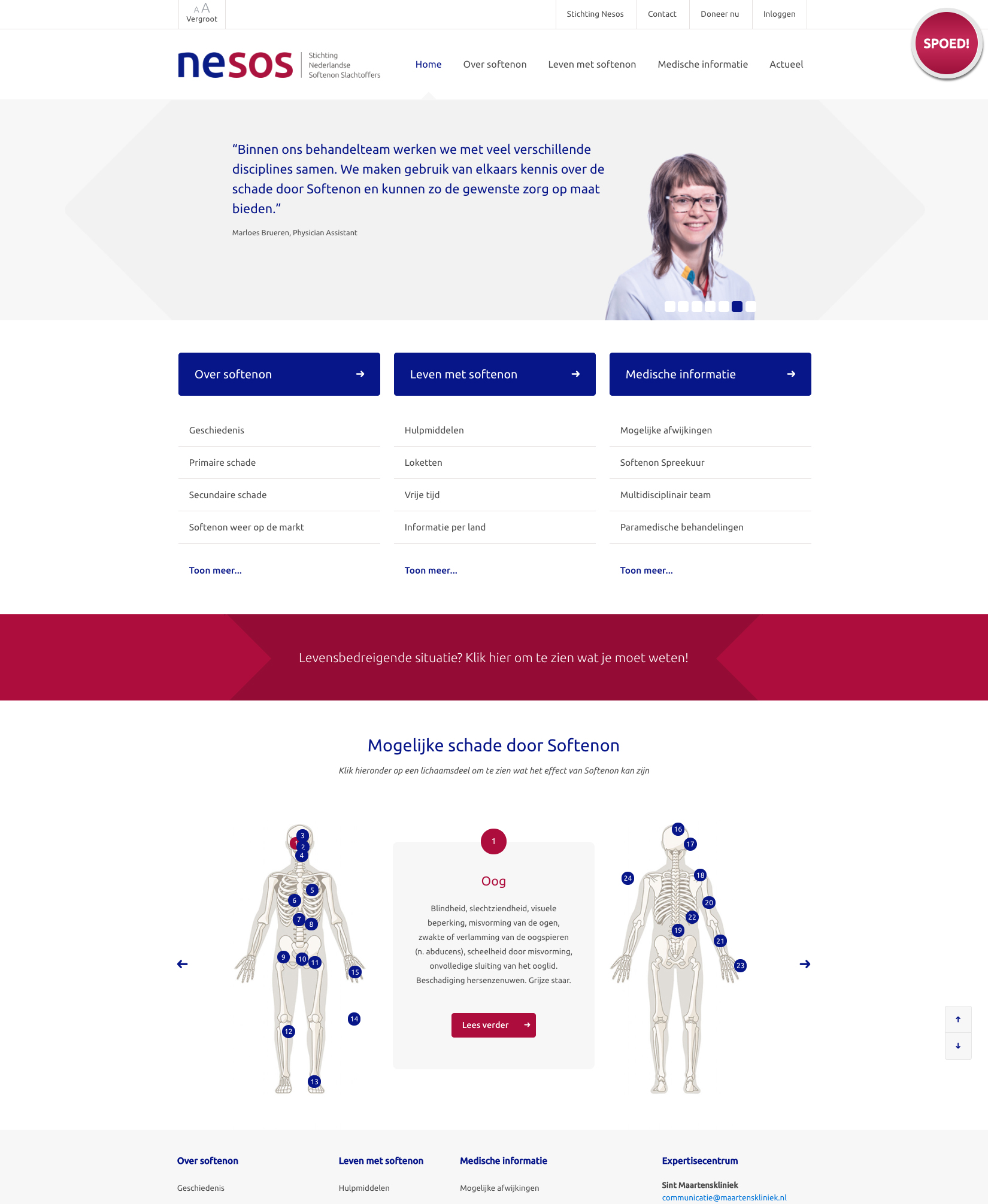 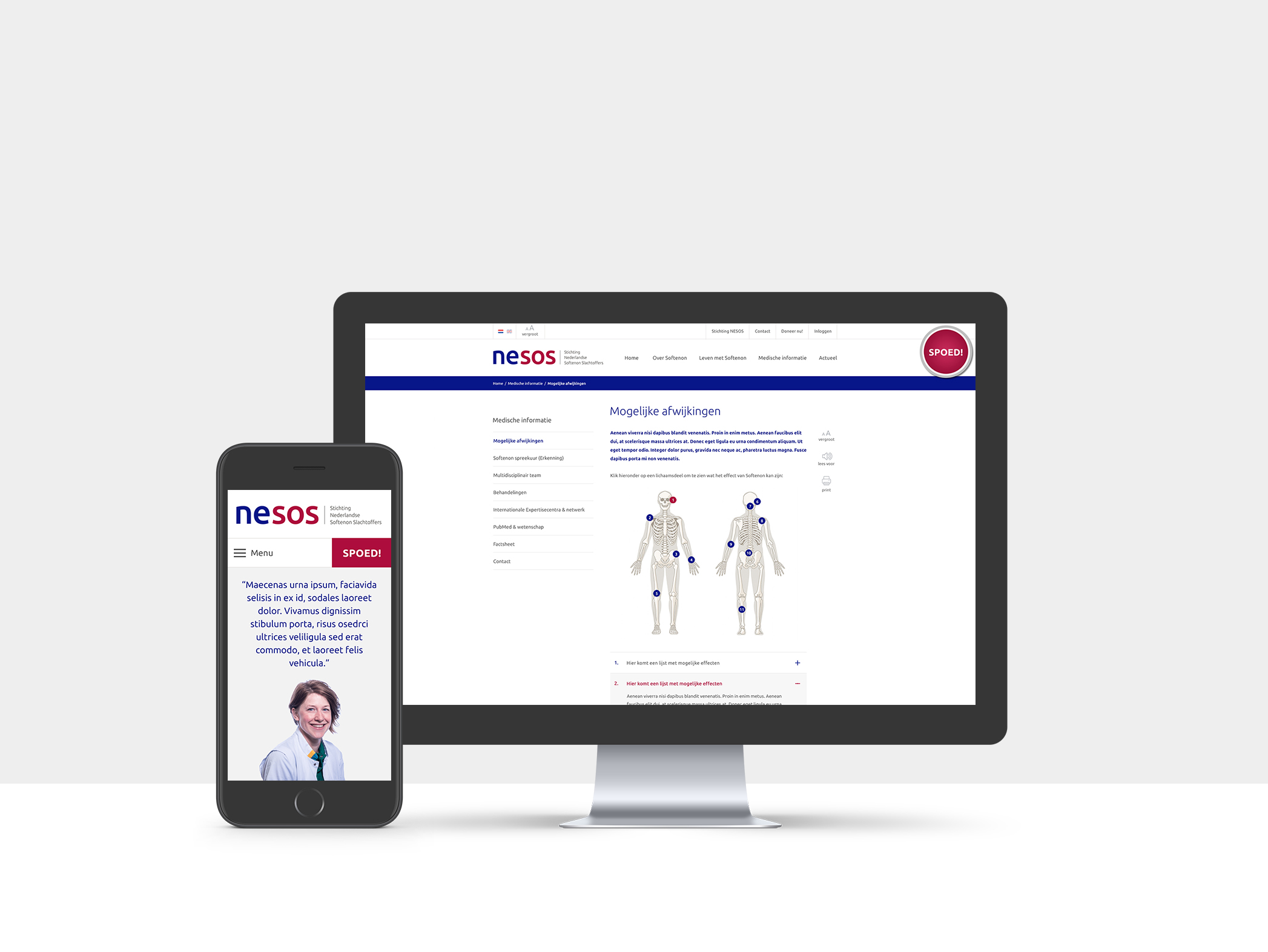 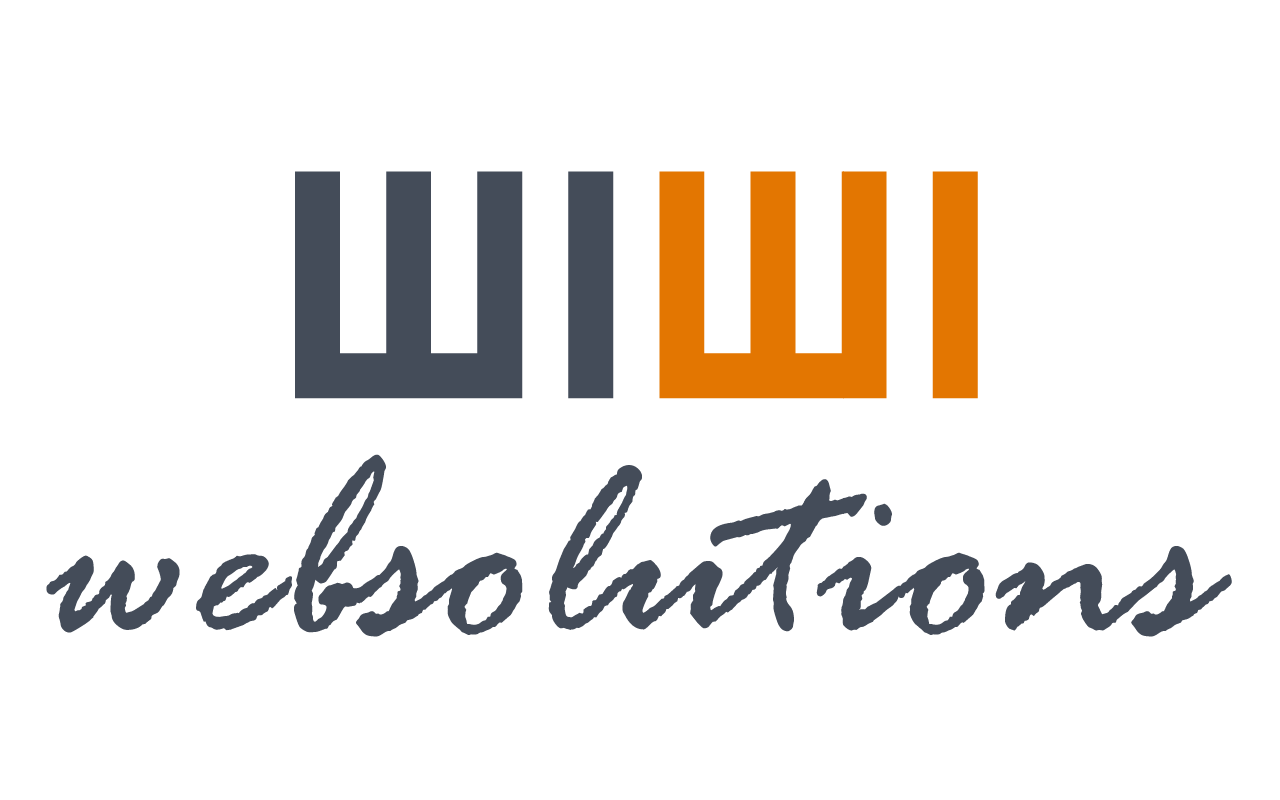 Testomgeving
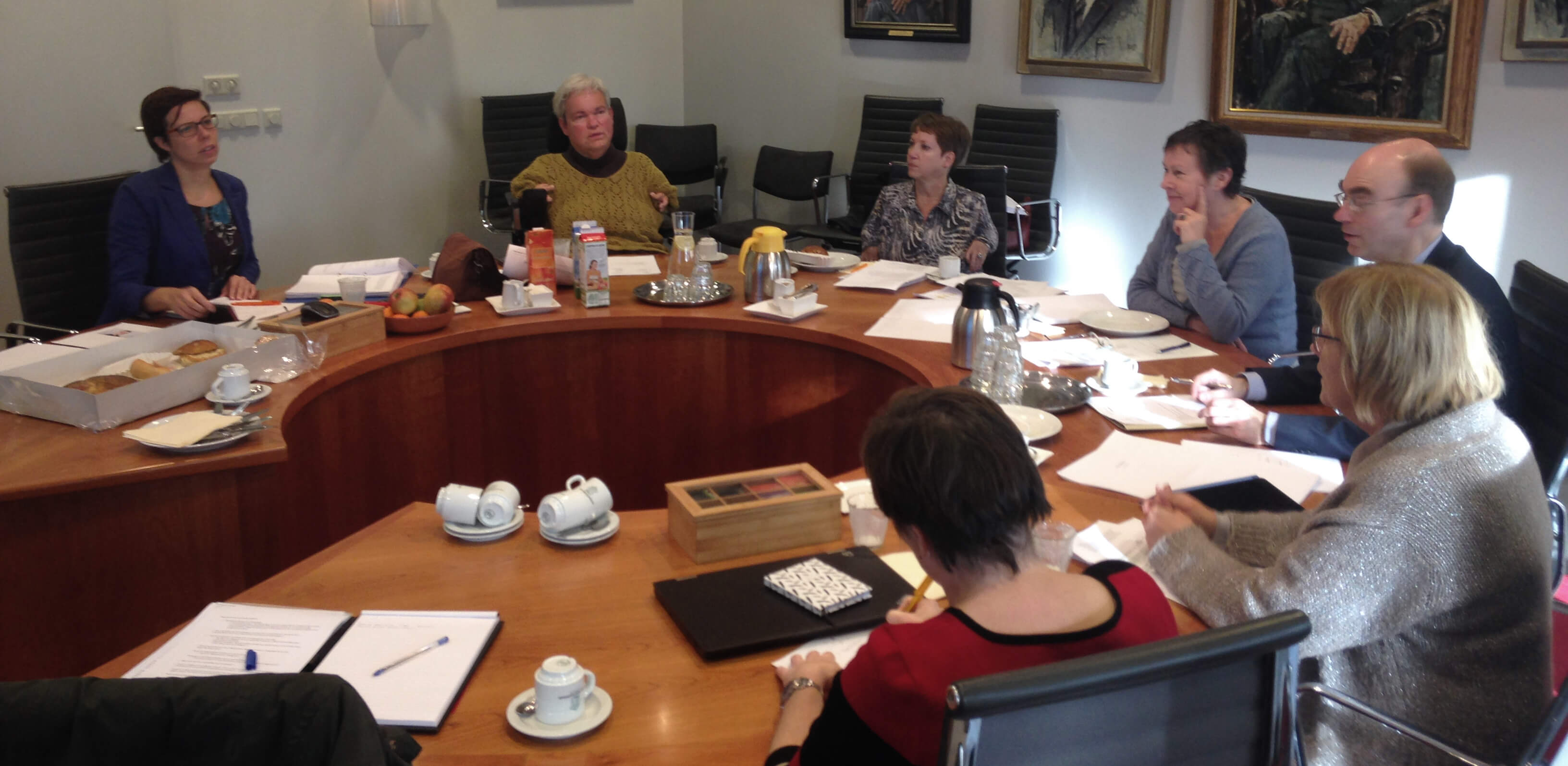 =
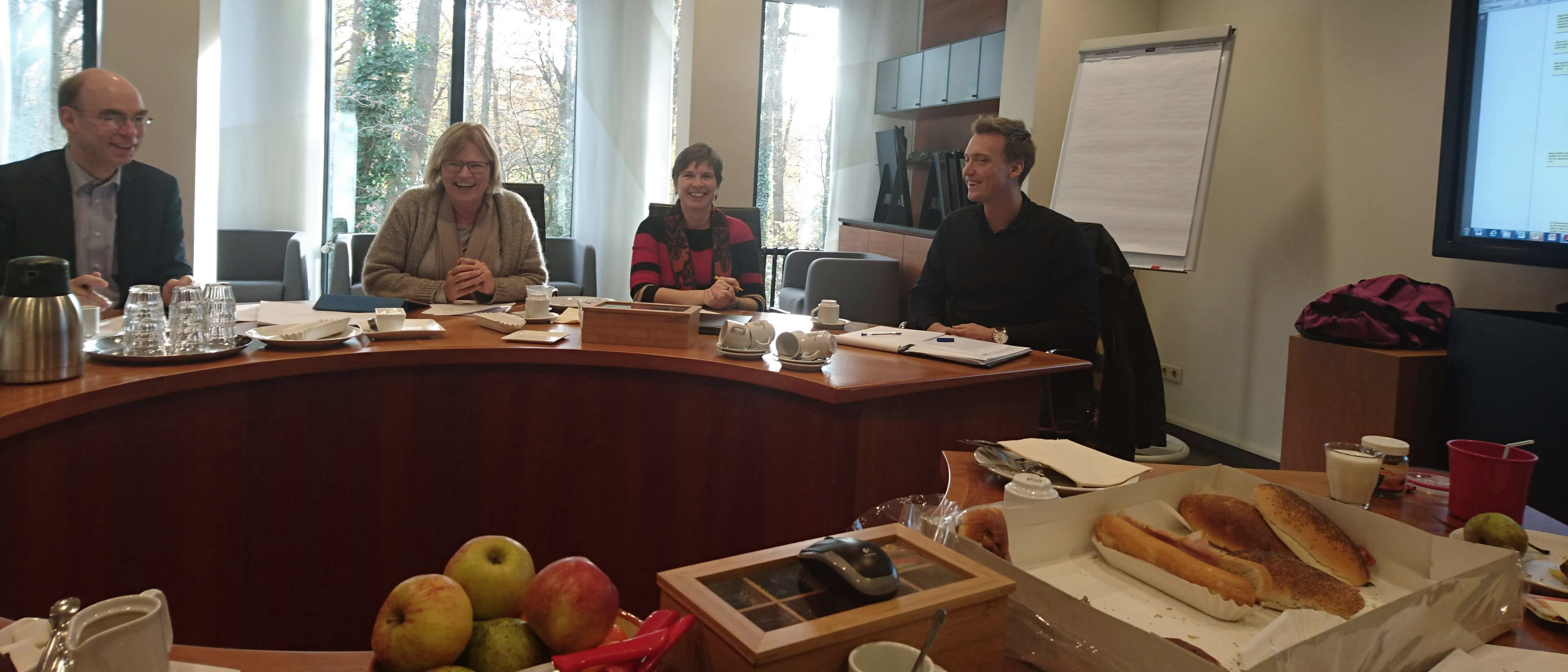